BÜTÜN DETAYLARI İLE MESLEKİ VE TEKNİK EĞİTİM
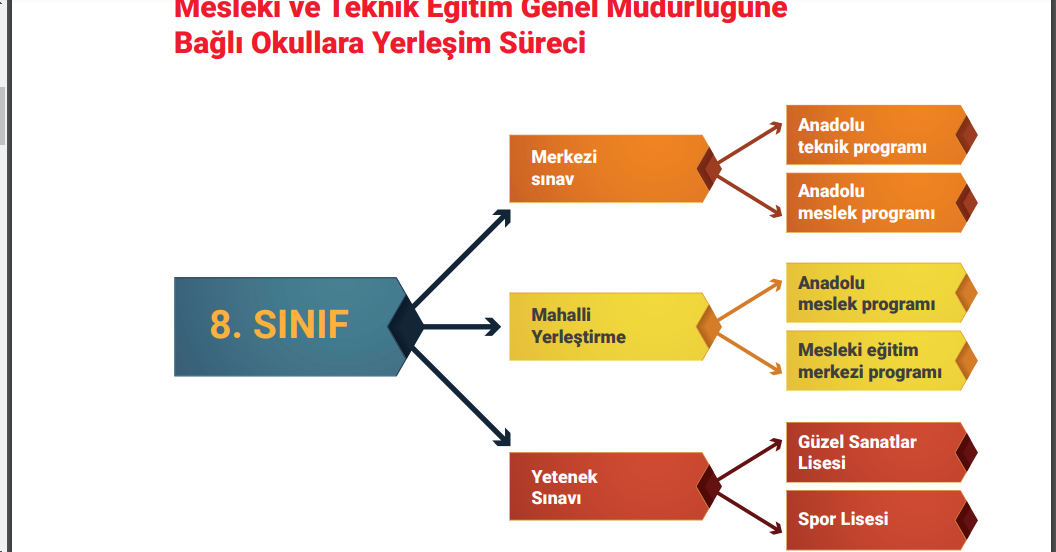 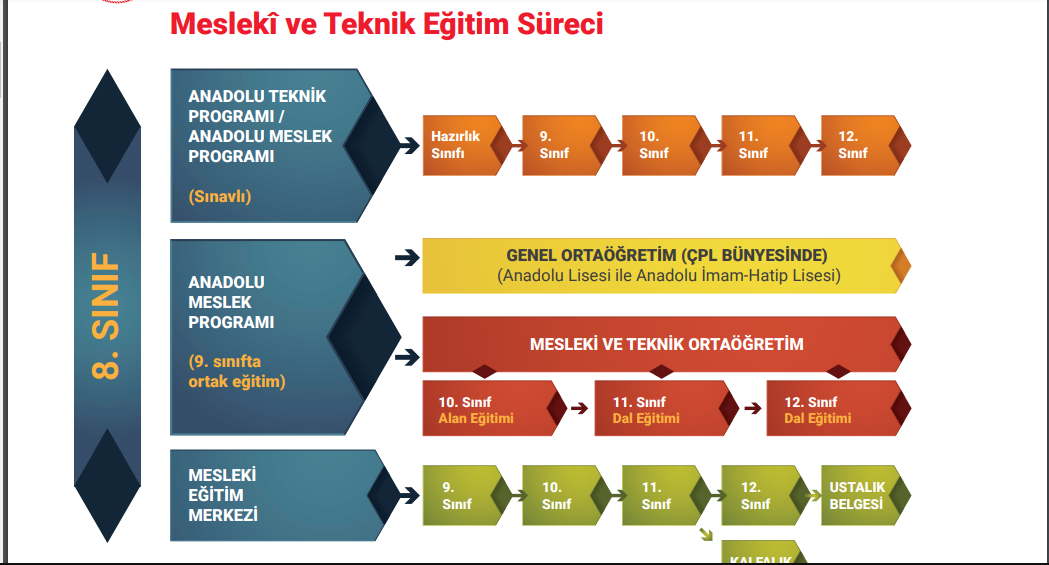 ALAN VE DAL SEÇİMİ İÇİN İNTERNET LİNKİ
https://mtegm.meb.gov.tr/
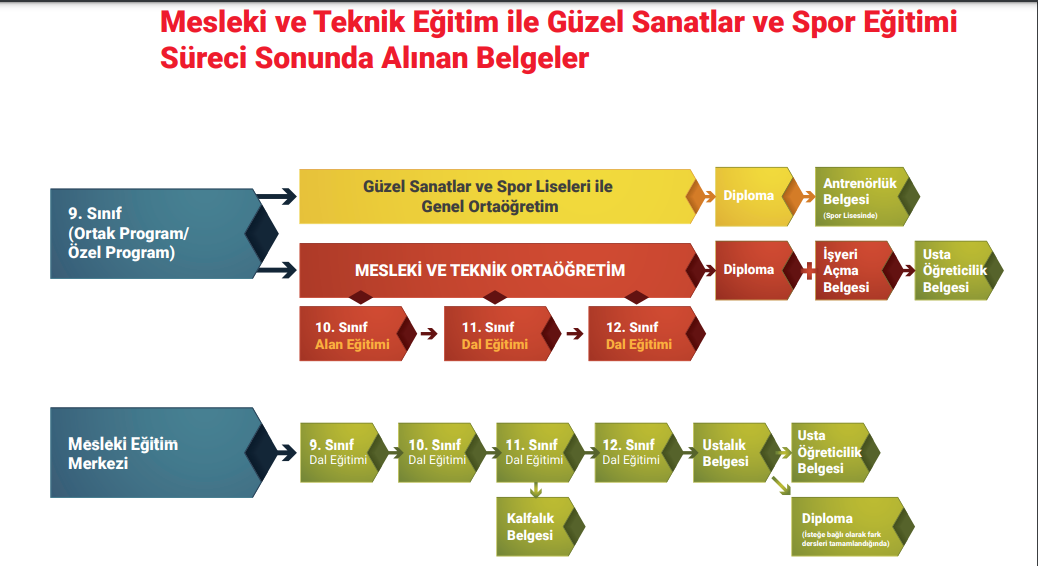 SPOR VE GÜZEL SANATLAR OKULLARI HAKKINDA BİLGİ İÇİN İNTERNET LİNKİ
https://www.meb.gov.tr/guzel-sanatlar-ile-spor-liselerine-ozel-yetenek-sinavi-icin-basvurular-basladi/haber/18794/tr
https://meslegimhayatim.meb.gov.tr/ http://www.alantercihleri.com/
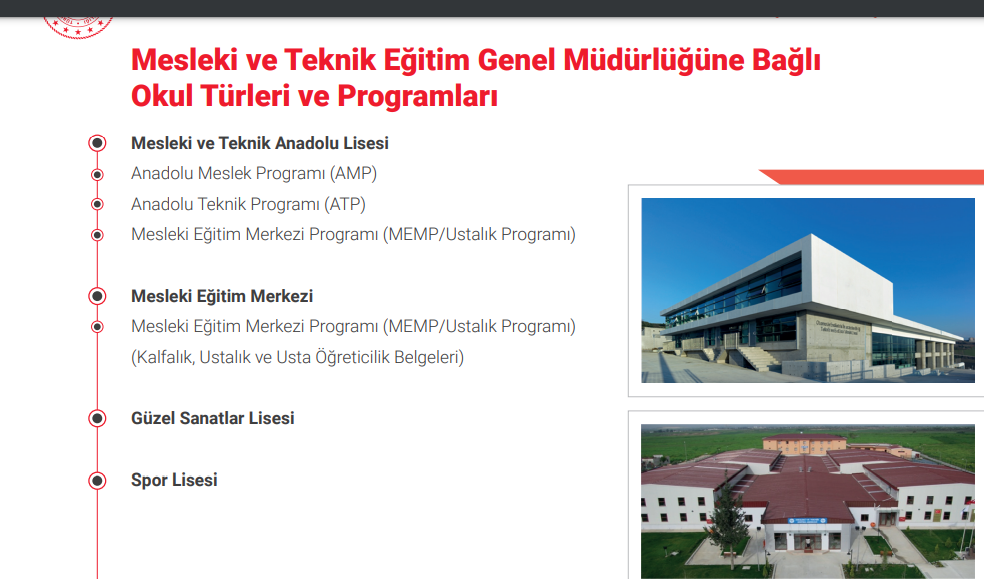 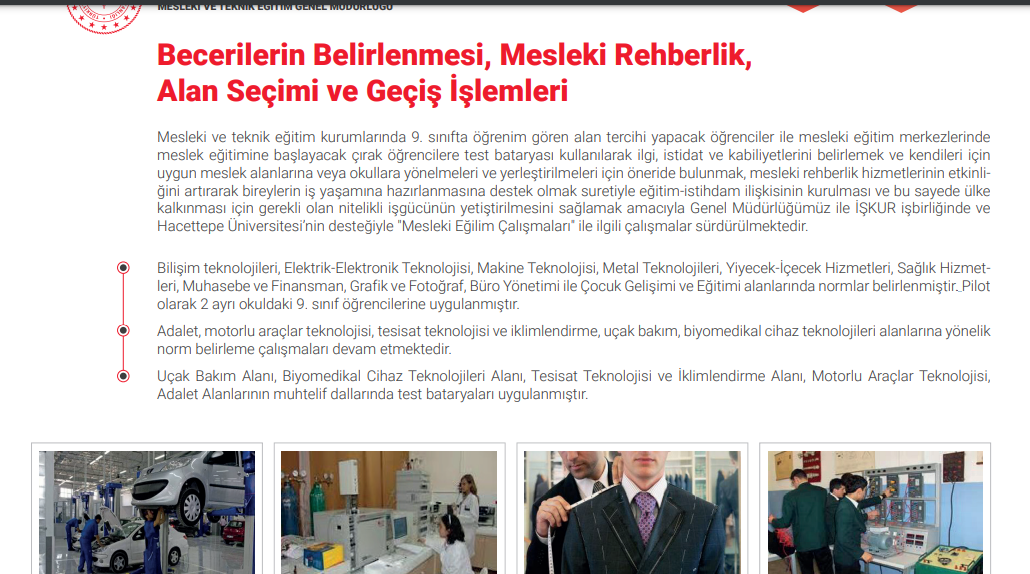 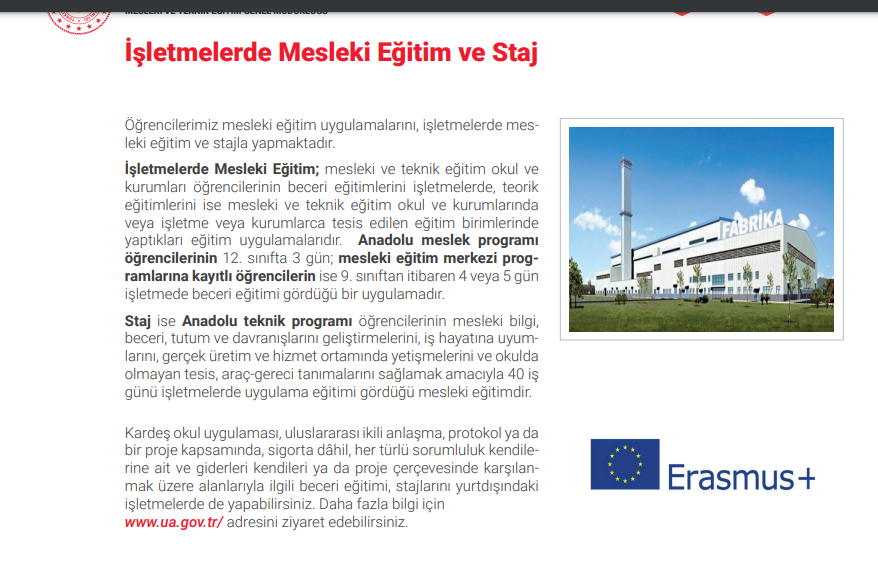 https://www.ua.gov.tr/
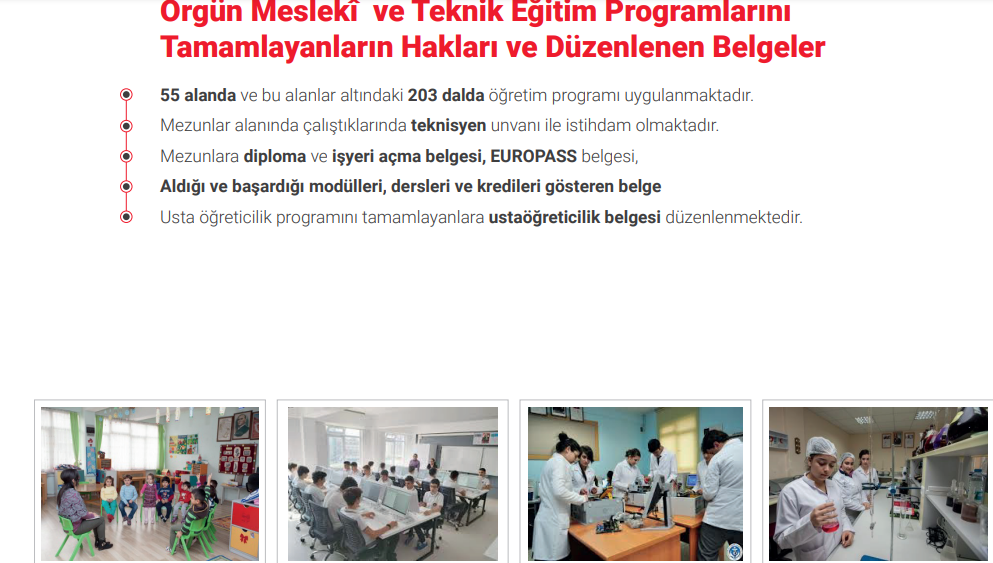 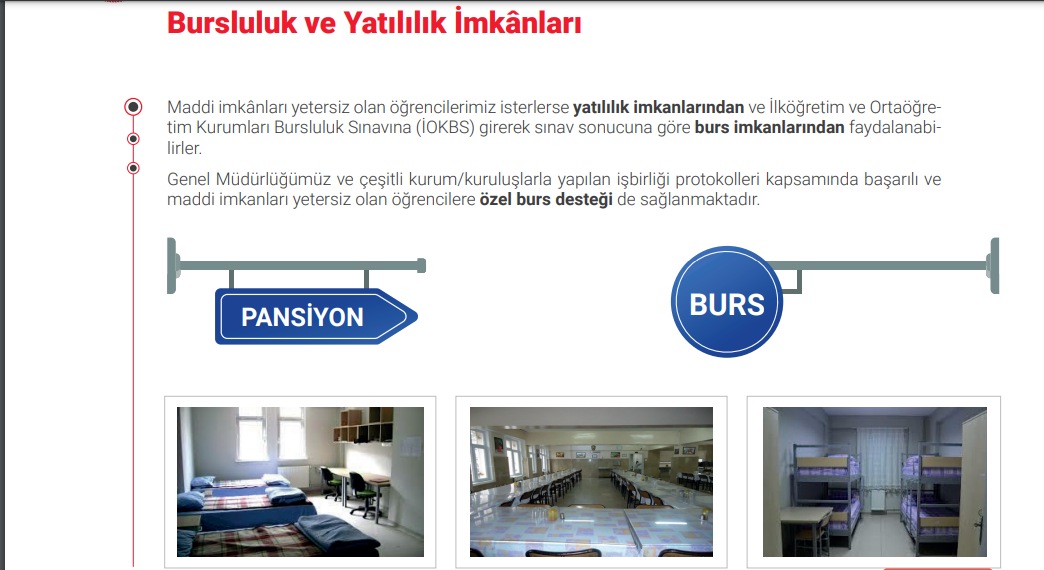 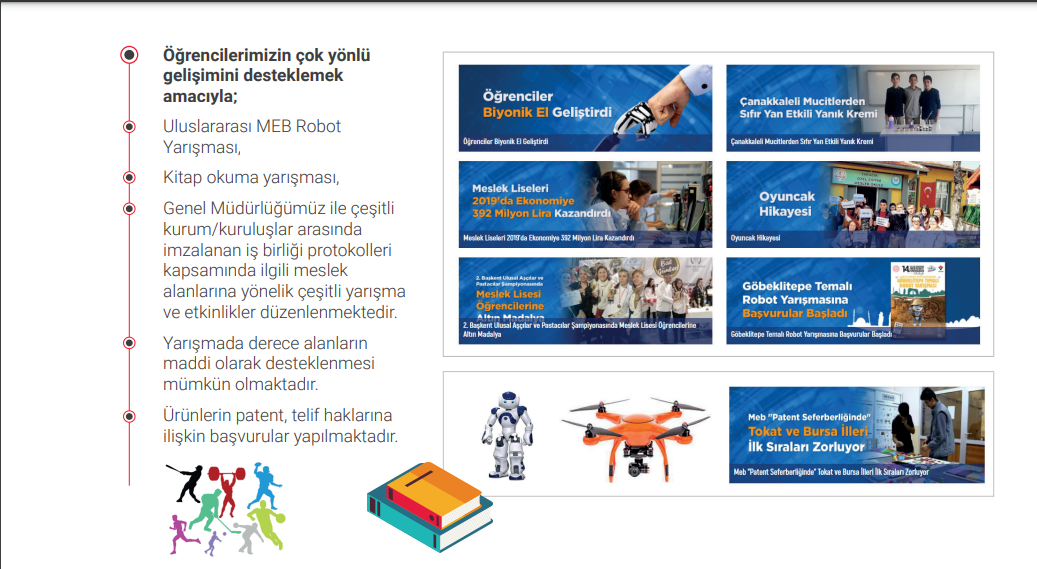 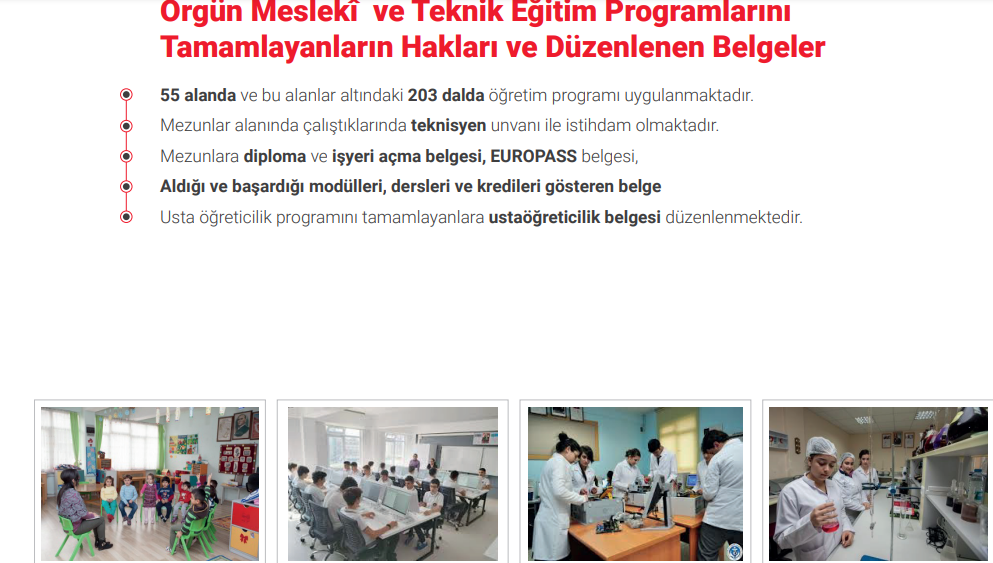 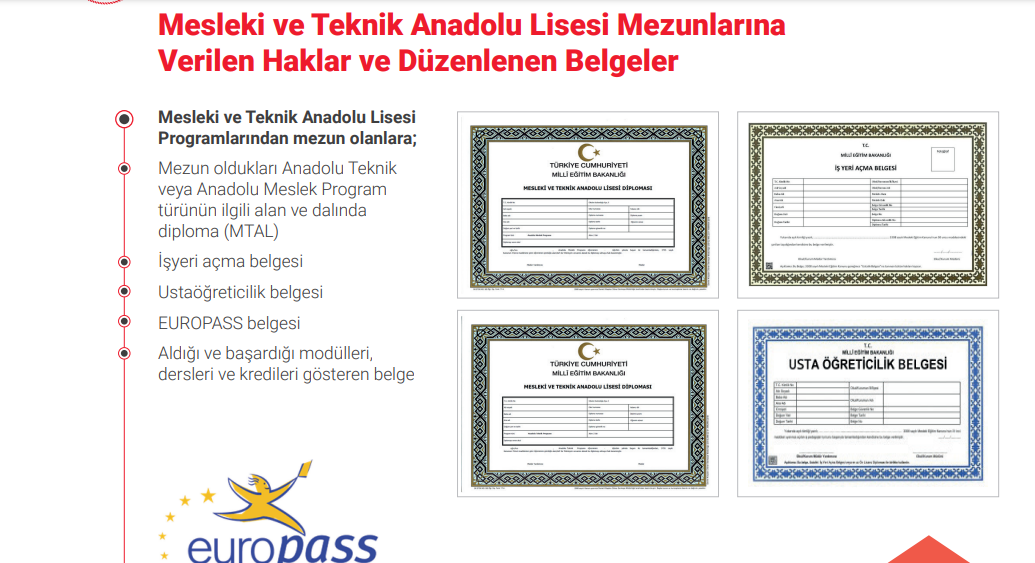 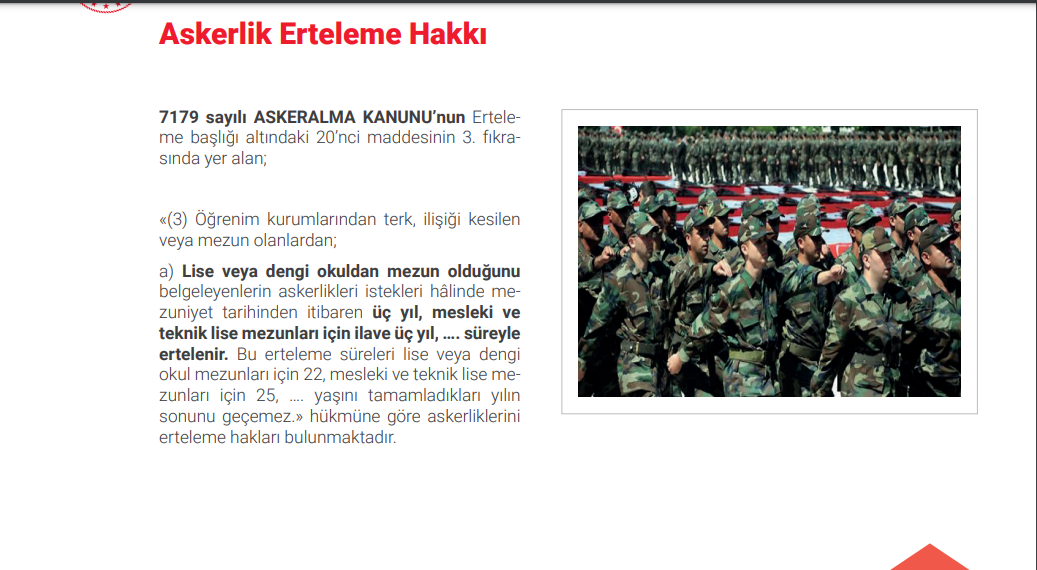 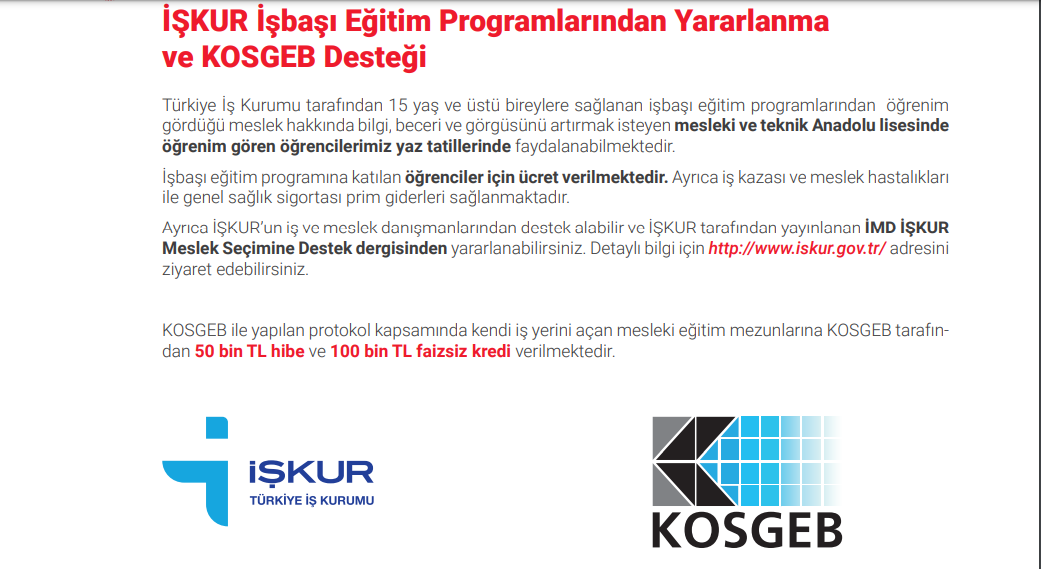 https://www.iskur.gov.tr/
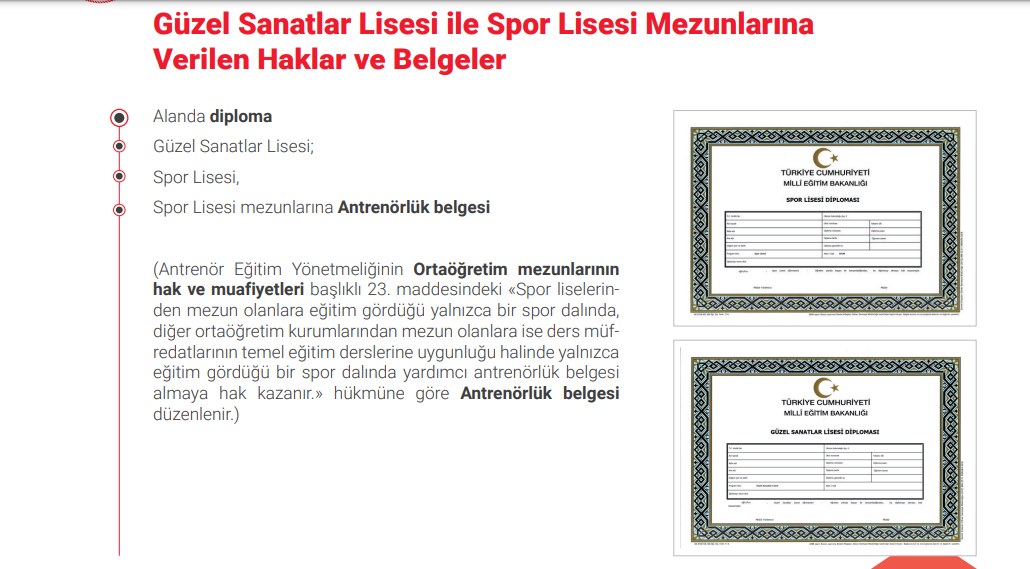 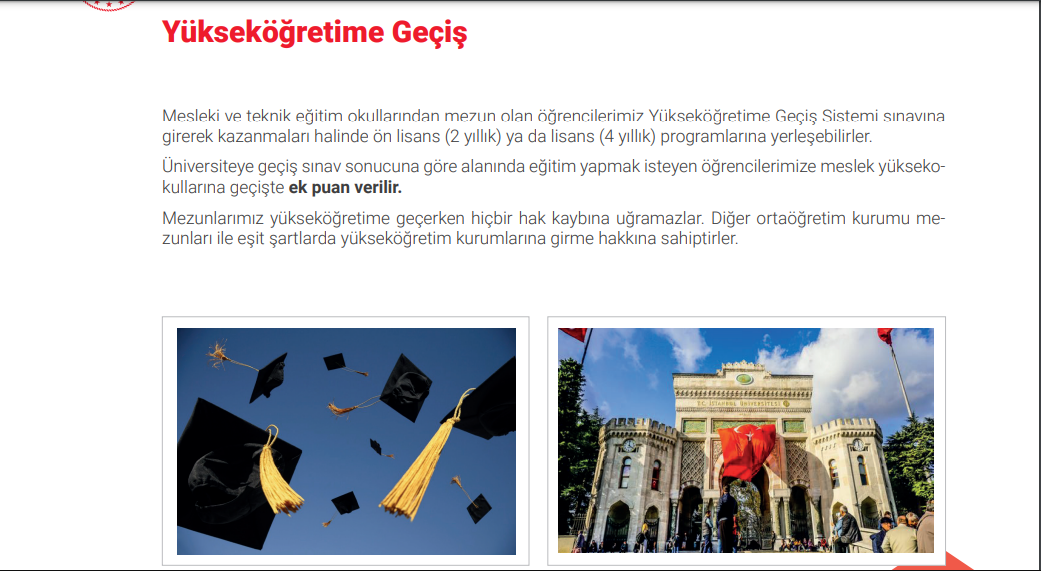 https://dokuman.osym.gov.tr/pdfdokuman/2019/YKS/-kontkilavuz_18072019.pdf
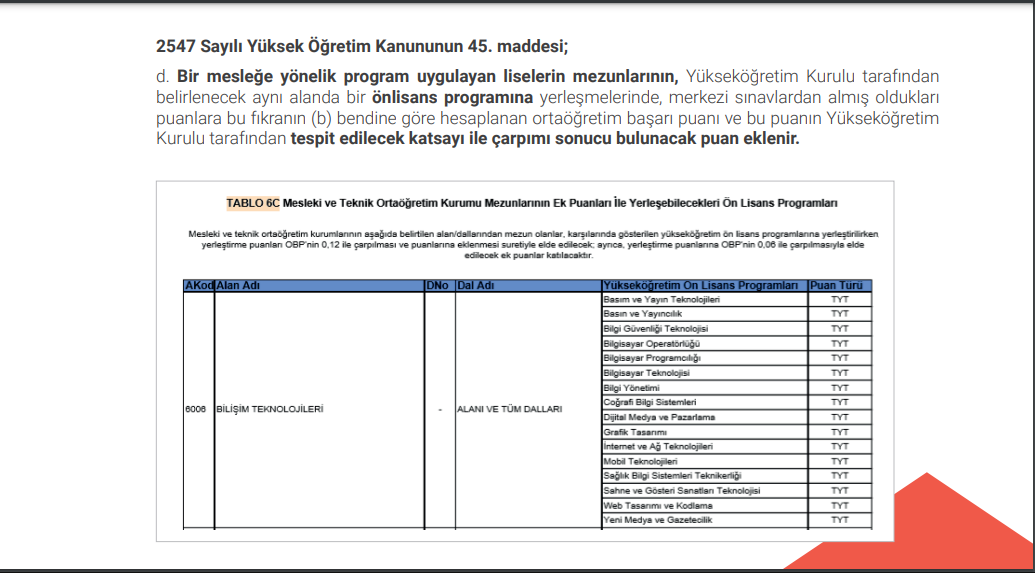 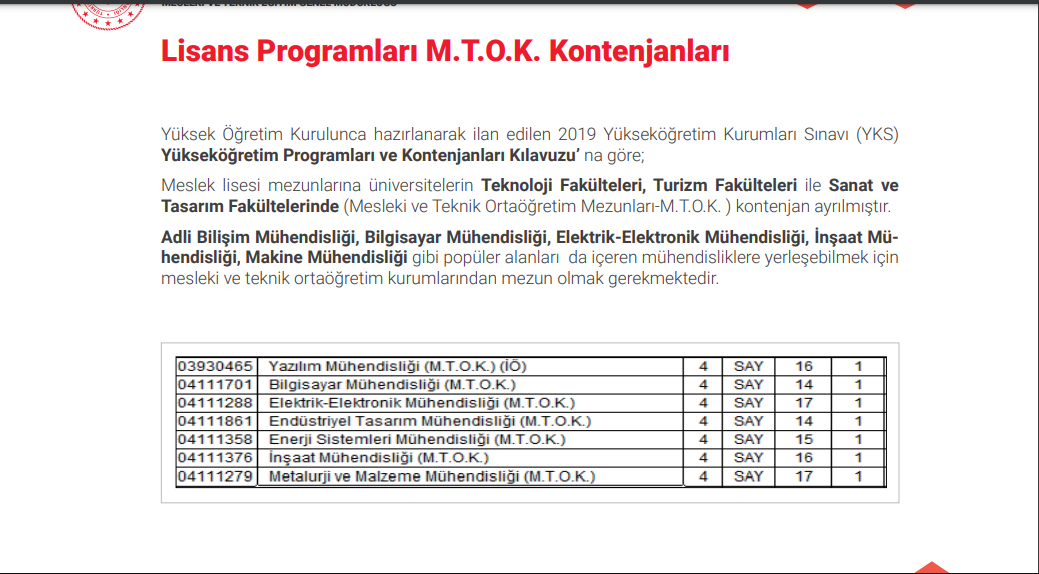 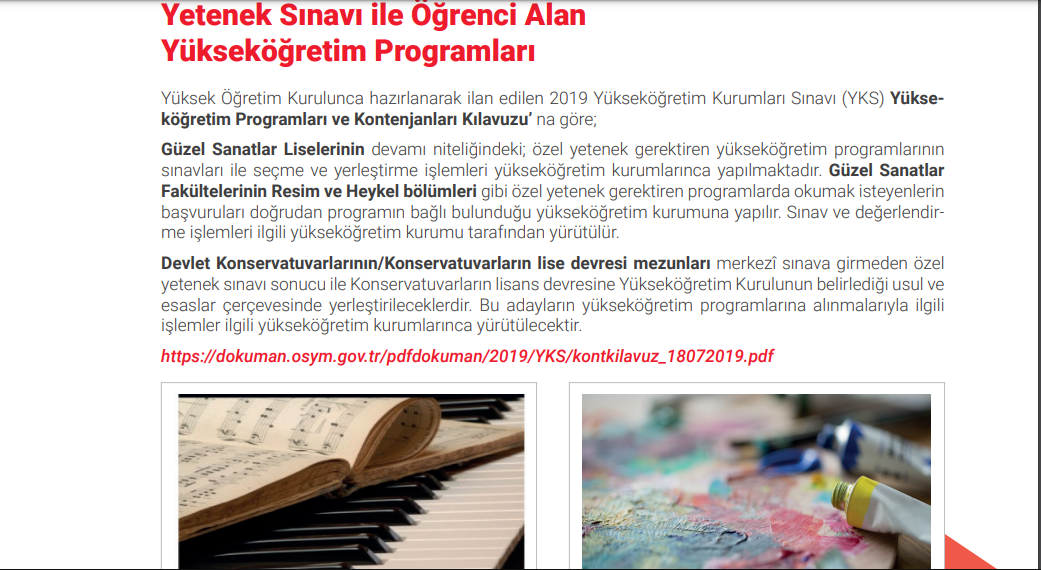 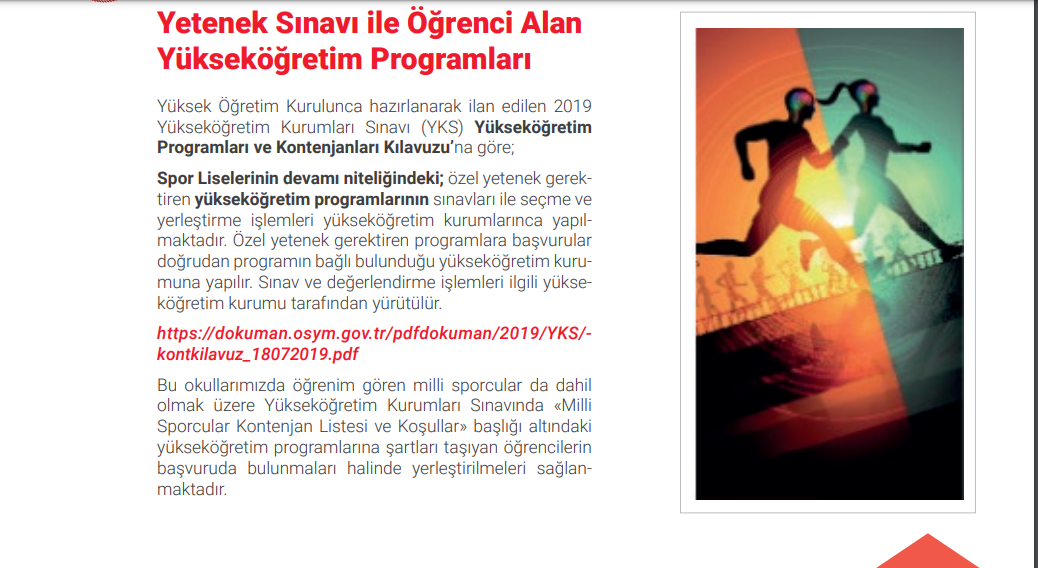 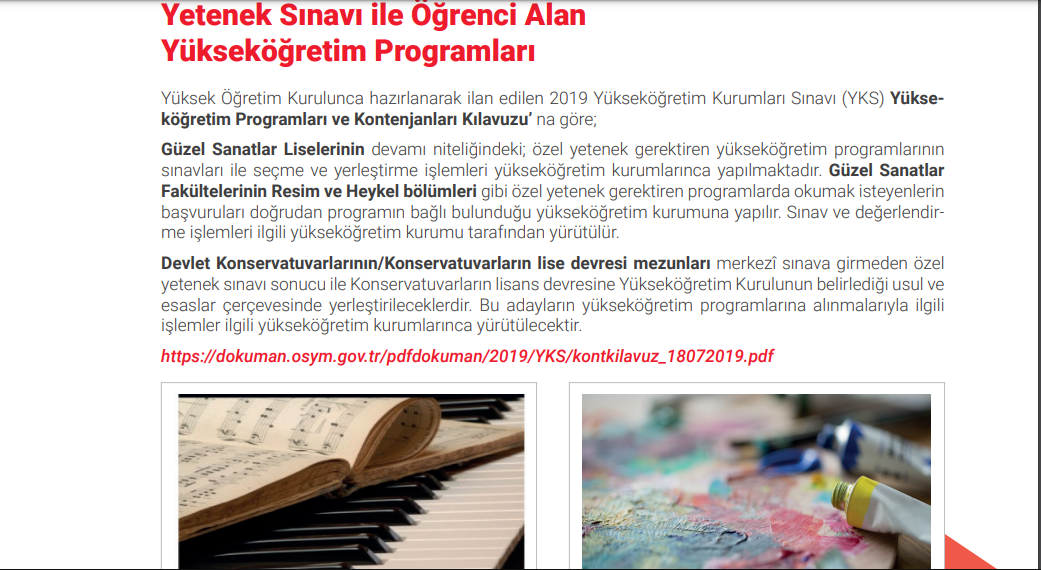